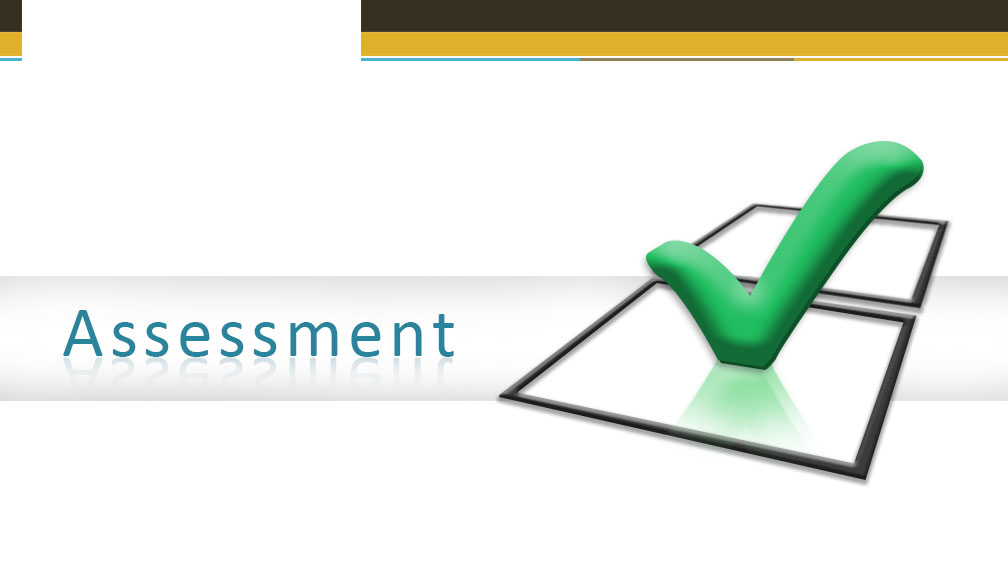 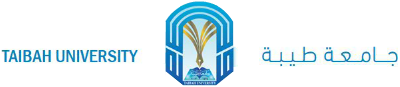 Biology:  Lesson 6
Question 1
The fundamental units of life are called:

proteins

genes

nucleotides

cells.
Question 2
Which of these statements about microscopes is correct?

A light microscope can be used to view the inside of prokaryotic cells.

An electron microscope can magnify up to 100,000 times.

The light is bent by a magnetic field in a light microscope.

Electron microscopes can’t resolve structures smaller than 2 mm.
Question 3
Which of these measurement conversions is incorrect?
A.  1 nanometer (nm) = 10–9 meters

B.  1 micrometer (mm) = 10–6 meters

C. 1 centimeter (cm) = 10–2 meters

D. 1 millimeter (mm) = 10–5 meters
Question 4
Prokaryotic cells: 
A. are complex and larger than eukaryotic cells.

B. are members of the domain Eukarya.

C. are simple and smaller than eukaryotic cells.

D. contain organelles.
Question 5
Which of these is not found in prokaryotic cells?
A. Nucleus

B. Capsule

C. Nucleoid

D. Cell wall
Question 6
Which of the these statements about eukaryotic cells is correct?
A.   Eukaryotic cells do not contain DNA. 

 Most of the DNA in a eukaryotic cell is found in the nucleus.

 Eukaryotic DNA is found only in mitochondria and chloroplasts.

 Most of the DNA in a eukaryotic cell is found in the nucleoid.
Question 7
Which of these is not found in a eukaryotic cell?
 
Capsule 

Chloroplast

Mitochondria 

Vacuole
Question 8
Which of these is found in all eukaryotic and prokaryotic cells? 

Nucleus

Nucleoid

Chloroplast

Plasma membrane
Question 9
Which of these are not examples of eukaryotic cells?
A.   Plant cells 

Fungal cells

Bacterial cells 

Animal cells
Question 10
Which of these are components of animal cells?
A.    Cell wall, nucleus, lysosome

 Cell wall, plasma membrane, mitochondrion

 Plasma membrane, vacuole, chloroplast

 Plasma membrane, mitochondrion, lysosome
ANSWERS
1.  D
2.  B
3.  D
4.  C
5.  A
6.  B
7.  A
8.  D
9.  C
10. D